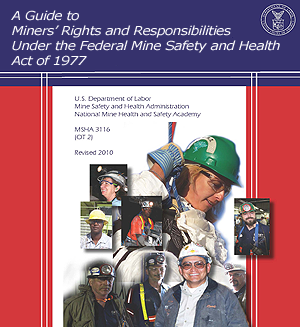 Miners Rights
Rights & Responsibilities Under the Mine Safety & Health Act of 1977
NC DOL Mine & Quarry Bureau Mine Safety & Health Training

Revised 2010
Introduction
This program is a summary of Rights & Responsibilities granted to Miners, Job Applicants, & Miner’s Representatives under the Mine Safety & Health Act.

This program is only a summary, and must not be considered an official statement of law.
[Speaker Notes: Program overview and disclaimer.]
Some Definitions
“Miner” – Anyone working in a mine.
“Representative of Miners” – a person chosen to represent miners in safety & health matters.
“Agent of the Company” –any person charged with responsibility for the operation of all or a part of a mine. It also means any person charged with the supervision of the miners or who directs the workforce (including hourly employees who direct the workforce).
Rights Applicable to All Miners
Protection against Discrimination. 
Participation in MSHA Inspections. 
Obtaining an MSHA Mine Inspection.
Pay during Mine Withdrawals.
Contesting Enforcement Actions.
Getting Proper Safety & Health Training.
Health Protection Rights
Being informed of, and participating in, standards and enforcement of the Act.
Protection against Discrimination.
Section 105(c) protects you from discrimination for using any of the rights given to you by the Act. 
Discriminatory acts covered by the Mine Act include, but are not limited to: 
Discharge or termination 
Layoff 
Demotion 
Refusal of employment 
Reduction in your benefits, vacation, bonuses, or rates of pay 
Changes in your pay and hours of work 
Threats of reprisal 
Interference with exercise of your statutory rights 
Transfer to a less desirable position at less than the regular rate of pay you received immediately prior to transfer
Discrimination (Continued)
Supervisors: Please Note!
Congress intended the Mine Act to protect workers who, in good faith, refuse to work in unsafe or unhealthy conditions.
It also protects workers who refuse to comply when ordered by a supervisor to violate a health or safety standard.
Know your Standards!
Responsibilities for Supervisors or Other Responsible Persons
If you are a supervisor or other responsible person, you have the responsibility to take appropriate action to address the safety and health issues and concerns.
You are prohibited from interfering with, hindering, or delaying any inspection or investigation carried out under the Act. 
You must admit an authorized representative (MSHA inspector or investigator) into a coal or metal/nonmetal mine for the purpose of an inspection or investigation. 
You shall permit access to and copying of any information, document or record requested during an inspection or investigation.
Knowing Violations 
Under Section 110(c) of the Act, if you are a director, officer or agent of a corporation, you have additional responsibilities under the Act.
 
If you knowingly authorize, order, or carry out a violation of a mandatory health and safety standard, or knowingly violate or refuse to comply with any order issued under the Act or any order incorporated in a final decision issued under the Act, you may be subject to civil penalties, fines, and imprisonment
Participation in MSHA Inspections
The Act gives miners (and their reps.) an opportunity to participate in mine inspections.

If no worker decides to participate, the inspector will consult with a reasonable number of workers.

Workers have a right to pay when participating in an inspection.
[Speaker Notes: The law does not provide for pay when a worker or representative participates in technical consultations, equipment demonstration, off-mine meetings, or discussion of research. Right of participation does not include the actual investigations of alleged discrimination or possible civil or criminal violations of the Act. Miners can participate after these investigations are finished and sent on for possible action.]
Before asking MSHA for a Mine Inspection, have you…
Tried to fix the safety problem yourself?

Reported it to your supervisor?

Reported it to your Miner’s Rep.?

Tried all of your company’s in-house procedures for solving safety problems?

Have you contacted Mine and Quarry Bureau?
Contact MSHA when ‘In-House’ procedures fail.
You have the right to request that MSHA inspect your mine when you believe that a hazardous condition, imminent danger, violation of the Mine Act or MINER Act, or violation of a mandatory safety or health standard exists. 

MSHA maintains a hotline, “One Call Does It All” at 1-800-746-1553, and an online complaint system at https://lakegovprod2.msha.gov/HazardousConditionComplaint.aspx, on a 24-hour basis, 7 days a week, 365 days a year.
Obtaining an MSHA Mine Inspection
General Notice.
Can be given orally or in writing.
Can be done anonymously.
Section 103(g) Notification.
Under Section 103(g) of the Act, you or your representative have the right to request an MSHA inspection if you believe an imminent danger, violation of the Act, or violation of a mandatory safety or health standard exists at your mine. All Section 103(g) requests for inspection must be given to MSHA in writing and require a signature from you or your representative.

Names of miners making requests for inspection are considered confidential.
Training – Part 46 & 48
Training is done during working hours. Part 48 Training

 

During training, trainees are paid at their regular rate.
Lack of training is not grounds for discrimination in pay or job.
Miners will have all training plans made available to them for comments:
Part 48 - 2 weeks prior to the plan being sent to MSHA for approval.
Part 46 – 2 weeks prior to training taking place.
must be conducted by an MSHA-approved training instructor.

Part 46 training must be conducted by a “competent person”
Health Protection Rights
Exposure to Toxic Materials or Harmful Agents including:
Dust
Noise
Some conditions may require that medical examinations be made available to you by the Mine Operator.
Rights to Information
Under Sections 103(c) and (h) of the Act, you or your representative have the right to receive copies of most records, information, reports, findings, citations, notices, orders, and decisions that the Act calls for from the Secretary of Labor (MSHA) or the Secretary of Health, Education and Welfare (now Health and Human Services).
Every Miner’s Responsibilities Under the Act
You have the responsibility to comply with all Federal and State laws and regulations, and company safety and health policies.
When refusing to work in unsafe or unhealthy conditions, you have the responsibility to notify the operator, supervisor, or other responsible person. This gives the operator an opportunity to address the situation. 
You have the responsibility to provide truthful statements and representations (orally or in writing) during any inspection or investigation, or on any applications, records, reports, plans, training certificates, or other documents required to be kept or filed with MSHA.
Making False Statements and False Representations: Section 110(f)
Under Section 110(f) of the Act, you are responsible for providing truthful statements or representations (orally or in writing) during any inspection or investigation, or on any application, record, report, plan, training certificate, or other document required to be kept or filed by the Act. 

Criminal fines for violation under the Act are subject to the increased penalty provisions by the Federal Comprehensive Crime Control Act, 18 U.S.C. 3571. You may be fined, or imprisoned up to five years, or both.
Smoking Prohibited
Under Section 110(g) of the Act, you are prohibited from smoking in all underground coal mines, gassy underground metal/nonmetal mines, areas around combustible/flammable storage, waste, or distribution facilities, explosives magazines, and other surface areas where smoking could cause a fire or explosion.